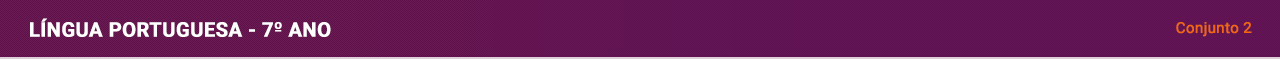 Capítulo 4
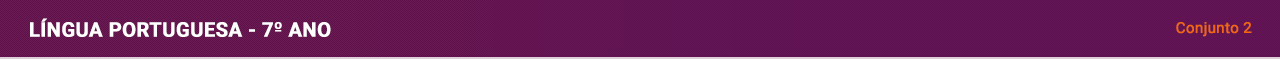 Predicado

 verbal
O verbo é o único ou o principal elemento do que foi declarado no predicado, exercendo o papel de núcleo. Nesse tipo de predicado, os verbos podem indicar:
Ação ou atividade (voluntária ou involuntária): caminhar, comer, pegar, dançar, cair, adormecer, sofrer etc.
Atividade mental: pensar, refletir, imaginar etc.
Fenômenos da natureza: chover, trovejar, amanhecer etc.
Marcas de quem produz o discurso: querer, poder, saber, dever etc.
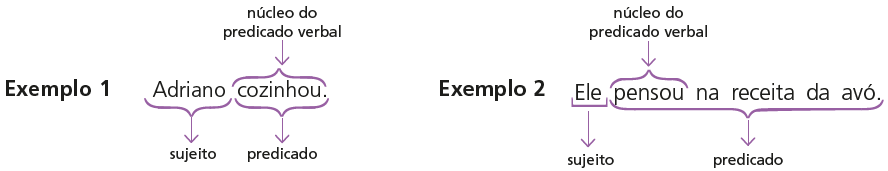 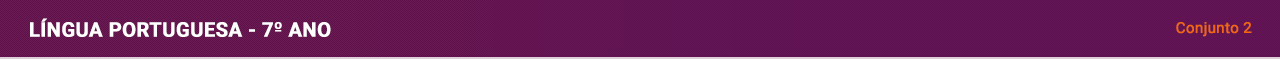 Predicado nominal
O núcleo da informação é um nome (substantivo, adjetivo, pronome) ou uma expressão nominal.
O verbo, nesse caso, é chamado verbo de ligação e estabelece uma relação entre o sujeito e o elemento nominal do predicado. Essa ligação atribui ao sujeito uma propriedade (característica, atributo, qualidade, estado).
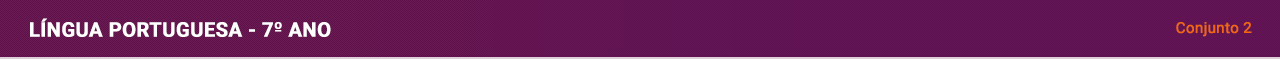 Predicado nominal
Os verbos de ligação expressam noções de estado do sujeito, como mudança, continuidade, permanência, aparência, entre outras. No exemplo, o verbo de ligação transmite noção de continuidade de estado.
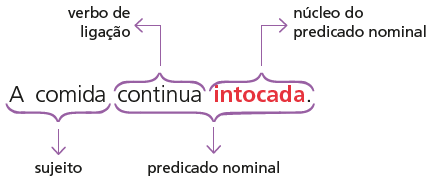 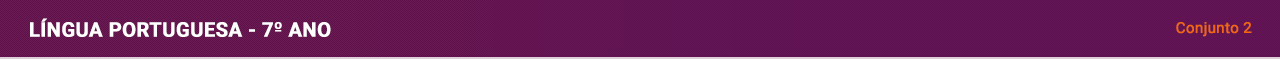 Predicado verbo-nominal
É formado por dois núcleos: um verbo (que não é de ligação) e um nome ou uma expressão nominal.
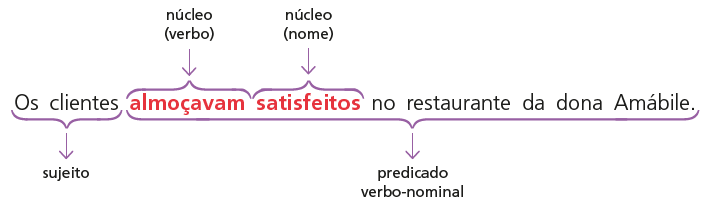 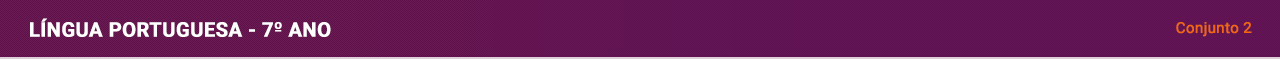 Paroxítonas
São acentuadas as palavras paroxítonas terminadas em:

-i, -is, -us: júri, biquíni, tênis, lápis, bônus, vírus.
-l, -r, -n, -x: amável, incrível, caráter, ímpar, hífen, abdômen, tórax.
-ão, -ãos: órfão, órfãos, órgão, órgãos.
-ã, -ãs: ímã, órfã, ímãs, órfãs.
-on, -ons: elétron, íon, fóton, elétrons, íons, fótons.
-um, -uns: álbum, quórum, álbuns, quóruns.
-ps: bíceps, fórceps.
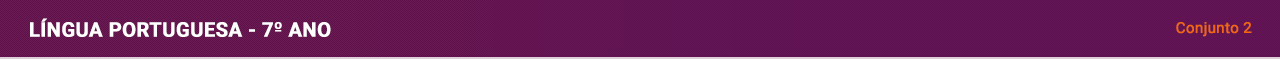 São verbos que, sozinhos, cumprem a função de predicado.

Eles não precisam de complementos ao fazer a predicação, ou seja, são suficientes para declarar algo sobre o sujeito.
Verbos
 intransitivos
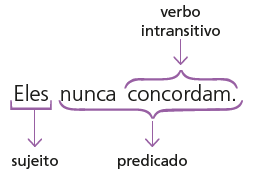 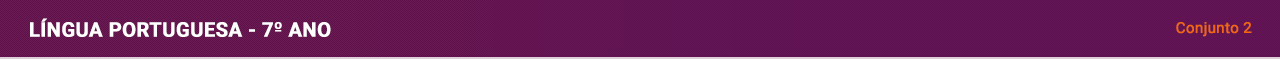 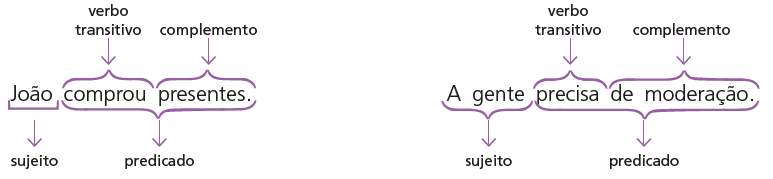 Verbos

 transitivos
São verbos que não constituem sozinhos o predicado. Eles necessitam de complemento(s) ao declarar algo sobre o sujeito.
Os verbos transitivos podem ser diretos, indiretos ou diretos e indiretos.
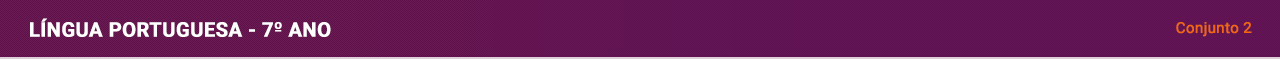 Verbos transitivos diretos
Ligam-se ao complemento de forma direta, sem reposição.

Esse complemento recebe o nome de objeto direto.
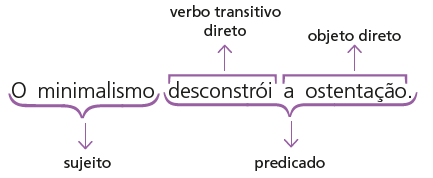 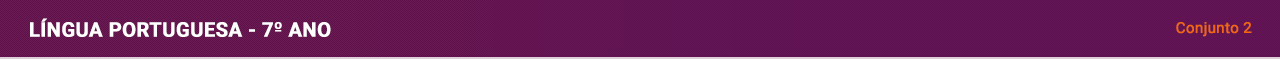 Verbos transitivos indiretos
Ligam-se ao complemento por meio de preposição.
Esse complemento recebe o nome de objeto indireto.
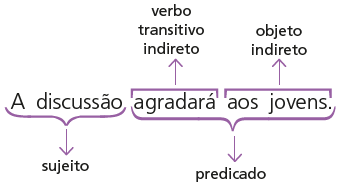 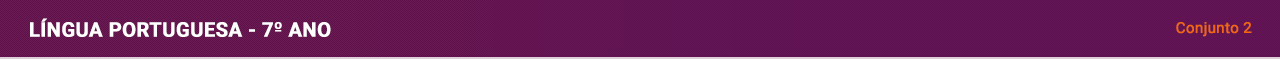 Verbos transitivos diretos e indiretos
São os verbos que precisam de dois complementos (objeto direto e objeto indireto) para que se compreenda o que é declarado sobre o sujeito.
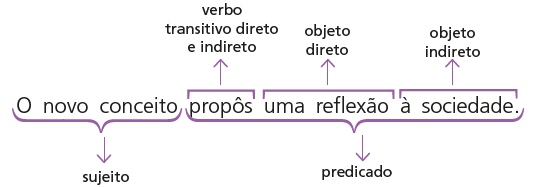 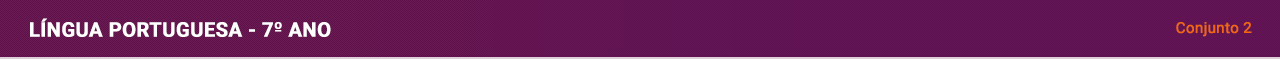 Sequências textuais
Os textos em geral são formados por um ou mais enunciados.
O emissor, ao produzir determinado enunciado, pode produzir sequências textuais com características próprias.
Os objetivos de cada tipo de sequência são:
Sequência narrativa: contar, relatar, narrar fatos, acontecimentos, ações.
Sequência descritiva: caracterizar algo, dizer como é um objeto.
Sequência injuntiva: dizer uma ação que se deseja ver feita, indicando como se deve realizá-la e buscando levar o outro a fazê-la.
 É comum que um dos tipos de sequência predomine em determinado gênero textual. Por exemplo: em um conto predomina a sequência narrativa, embora ele possa apresentar também sequências descritivas.
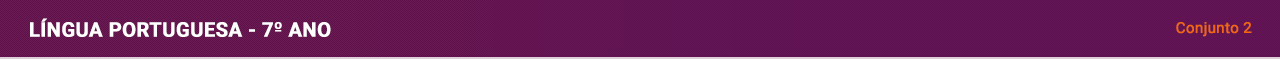 Sequências textuais
Os textos em geral são formados por um ou mais enunciados.
O emissor, ao produzir determinado enunciado, pode produzir sequências textuais com características próprias.
Os objetivos de cada tipo de sequência são:
Sequência narrativa: contar, relatar, narrar fatos, acontecimentos, ações.
Sequência descritiva: caracterizar algo, dizer como é um objeto.
Sequência injuntiva: dizer uma ação que se deseja ver feita, indicando como se deve realizá-la e buscando levar o outro a fazê-la.
 É comum que um dos tipos de sequência predomine em determinado gênero textual. Por exemplo: em um conto predomina a sequência narrativa, embora ele possa apresentar também sequências descritivas.
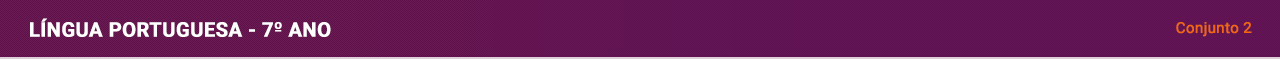 É a repetição de elementos — palavras, imagens, ideias ou significados — que, além de outras funções, evidenciam maior ou menor relação entre dois textos ou partes de um mesmo texto (ou objeto).

Em uma obra literária, artística ou midiática, a reiteração de elementos pode ser mais ou menos explícita.
Reiteração
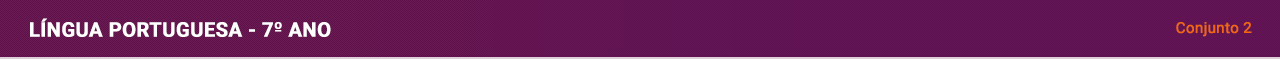 Metonímia
É uma representação figurativa de um objeto que tem com outro uma relação de proximidade, de familiaridade, de interdependência.
Na relação metonímica, um significado novo é acrescentado ao significado de base.
Afinal, conseguiu um teto para morar.			Comi o prato do dia.
                         ↓                  	           			 ↓
A palavra teto foi usada no lugar de casa; nesse caso, teto significa uma parte de um todo, que é a casa.
A palavra prato foi usada no lugar de refeição; nesse caso, o continente (recipiente) foi usado no lugar do conteúdo (comida, refeição).
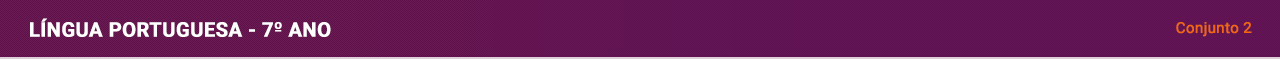 Argumentação
Apresentar uma definição é um modo de se posicionar.
Para alguns autores, definições também são argumentos, pois não há um modo único de definir algo.
Quem produz o texto leva em conta o contexto de produção, o interlocutor para quem está escrevendo e a quem está pretendendo convencer, elaborando a definição de acordo com os seus objetivos.
Outra forma de argumentar é apresentar a causa de um fenômeno.
Quando um ou mais fatos já ocorridos produzem um resultado, temos uma relação de causa e efeito (ou causa e consequência). Apresentar esse tipo de relação é um modo de argumentação recorrente em artigos de opinião.
Argumentos são as razões que se apresentam a favor ou contra uma tese ou um ponto de vista. Argumentar é defender um ponto de vista usando fatos, exemplos, ideias etc. que servem para fundamentar, demonstrar e sustentar a tese proposta.
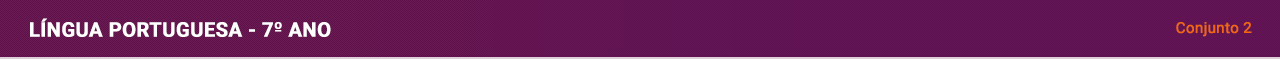 Persuasão
É uma das estratégias argumentativas da propaganda.
Persuadir é buscar levar o outro a aderir a uma ideia, um comportamento, uma posição, procurando convencê-lo a respeito do que se propõe.
No discurso publicitário há a intenção de, por meio de argumentos, explícitos ou não, usar estratégias de comunicação destinadas a persuadir o público-alvo, como a palavra, a imagem, os conceitos, as referências a símbolos etc.
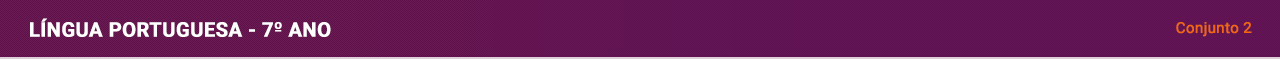 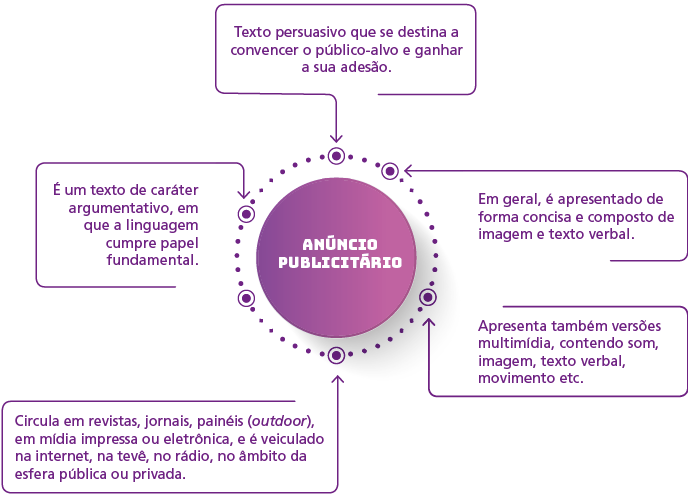 Anúncio publicitário